PROLJEĆE U ZAVIČAJU 

Na slijedećem slajdu je igra asocijacije
C1
A1
B1
A2
B2
C2
B3
A3
C3
A
B
C
VISIBABE 

Kakvo ono zvono zvoni
uz potok što poljem roni?
Kakve ono bijele glave
cvatu izmeđ svele trave?
To su jutros ukraj grabe
nikle prve visibabe,
pa sad zvone u dan rani,
kao mali sirotani,
da procvate rosno cvijeće,
jer proljeće već se kreće.

Ivo Kozarčanin
Proljeće prema kalendaru počinje 21. ožujka i traje do 21. lipnja.
Priroda ima svoj kalendar. 
   Proljeće u prirodi ne počinje
nadnevkom. Najavljuju ga
VJESNICI PROLJEĆA - PROLJETNICE
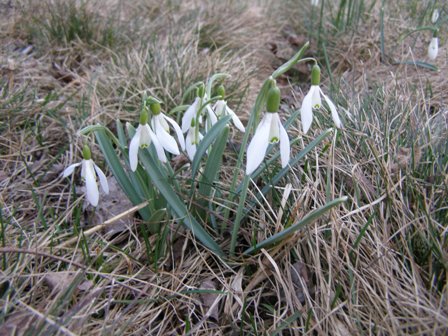 Visibabe, jaglaci
   L     ljubičice,cice-mace,
          šafrani i zvončići
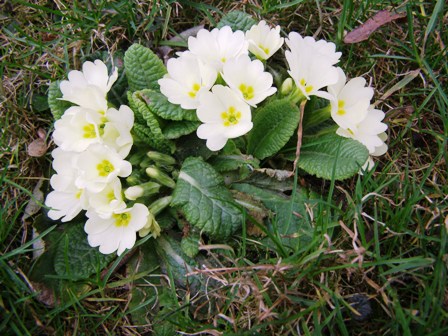 jaglaci
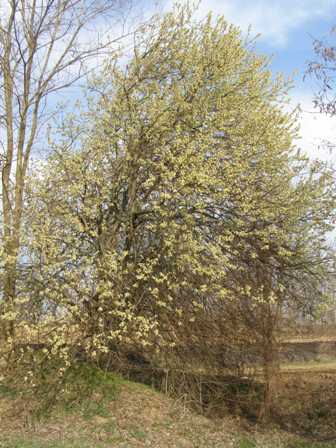 vrba iva
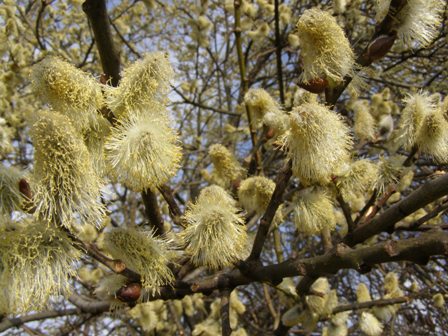 djeci znana cica-maca
Sve ove biljke vjesnici su proljeća.

Sve su zaštićene i trebamo ih čuvati.

Provodi slobodno vrijeme u prirodi i uživaj
   u njihovoj ljepoti.
U proljeće dani su sve dulji,a noći sve kraće. Sve je toplije.Prvi dan proljeća dan i noć traju jednako dugo 
Vrijeme je promjenjivo.
Često se izmjenjuju sunčana, oblačna i kišna razdoblja.
Oblačimo laganiju odjeću.
Biljke pupaju.
Iz tih se pupova razvijaju listovi i cvjetovi, tj.biljke listaju i cvjetaju.
Listopadno drveće više nije golo.
Životinje se bude iz zimskog sna.
Mnoge životinje dobivaju mlade.
Lastavice i rode vraćaju se u svoja gnijezda.
Potoci i rijeke bujaju od otopljenoga snijega ili proljetnih kiša.
Nakon otapanja snijega ljudi kopaju i gnoje zemlju.
Siju sjemenke, sade sadnice i podrezuju voćke i vinovu lozu.
U gradu ljudi uređuju dvorišta i sade cvijeće.
ZADATAK

Nakon što si dobro proučio/la ovu prezentaciju i pročitao/la 84. i 85. str. u udžbeniku prirode i društva  napravi mentalnu mapu u bilježnicu – onako kako smo to radili u školi.
Sjeti se da smo u mentalnim mapama pisali samo važne stvari koje se tiču određene teme.
Naravno ne zaboravi svoju mentalnu mapu i oblačiće u koje pišeš ukrasiti različitim bojama da bude što ljepša.
Ovaj uradak mi pošalji!